Все профессии нужны –                                              все профессии важны
учебный проект
Цели проекта
1.Расширение представлений обучающихся о профессиях.
2.Знакомство с профессиями родителей.
3.Формирование информационной и коммуникативной компетентности обучающихся.
Планируемые результаты
После завершения проекта обучающиеся приобретут следующие умения:
Личностные
     устанавливать связь между целью деятельности и её результатом;
     проявлять интерес к способам решения новой частной задачи;
     объяснять самому себе, что делает с удовольствием, с интересом, что получается хорошо, а что нет.
Метапредметные
          регулятивные 
     определять и формулировать цель деятельности;
     формулировать учебную проблему в диалоге с учителем и одноклассниками;
     оценивать свою работу по заданным критериям;
познавательные
     добывать новые знания;
     задавать вопросы и находить на них ответы, используя информацию, полученную на уроке и свой жизненный опыт;
     перерабатывать полученную информацию и преобразовывать из одной формы в другую
коммуникативные 
     оформлять свою мысль в устной и письменной речи;
     слушать и понимать речь других;
     выполнять различные роли в группе
Предметные
      различать профессии людей
Класс и предмет
4 класс – русский язык и внеклассная работа
1 класс – окружающий мир
Анкетирование
1 класс
Назвали профессии родителей – 36%
Знают профессии:
продавца – 60%
врача – 44%
парикмахера – 12%
учителя – 48%
дизайнера – 8%
4 класс
Мечтают стать:
дизайнером, тренером – 18%
врачом – 14%
поваром, продавцом, шофёром – 9%
аниматором, парикмахером, барменом, инженером, секретарём – 5%
не определились – 18%
Учебный проект
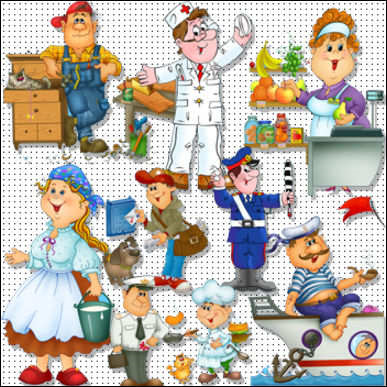 - Что такое профессия?
- Какие профессии есть в нашей семье?
- Какие профессии есть в нашем посёлке?
- Чем занимаются люди разных профессий?
Дети будут искать ответы на эти и другие вопросы.
Уважаемые родители!
Во время нашего проекта нам всем будет очень важна ваша заинтересованность, поддержка и внимание. Мы приглашаем Вас принять посильное участие в проекте.
Все профессии нужны – все профессии важны.
Что необходимо нашим детям для успеха?
Способность творчески мыслить, последовательно рассуждать и представлять свои идеи;
Уметь работать в команде и обладать навыками общения;
Планировать результаты и нести ответственность за них;
Эффективно использовать знания в реальной жизни.
Одним из методов достижения успеха является работа над проектом.
Учебный проект-это метод обучения, основанный на постановке социально-значимой цели и её практическом достижении.
Мы будем учиться:
Работать в группе и общаться между собой;
Искать и находить информацию;
Создавать творческие работы, представлять их одноклассникам, учителям, родителям и размещать в интернете.
Оценивать работы товарищей и давать оценку своей деятельности.
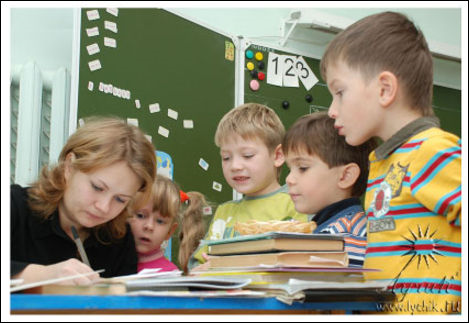 Буклет для родителей
Все профессии нужны – все профессии важны.
Стартовая презентация
1 группа «Журналисты»
                  8 человек
               
2 группа « Корреспонденты»
                   10 человек
3 группа « Любознательные»
                  8 человек
Разделились на группы
Выставка рисунков
« Путешествие в мир профессий»                              СОЧИНЕНИЯ
Мы играем
Классные часы
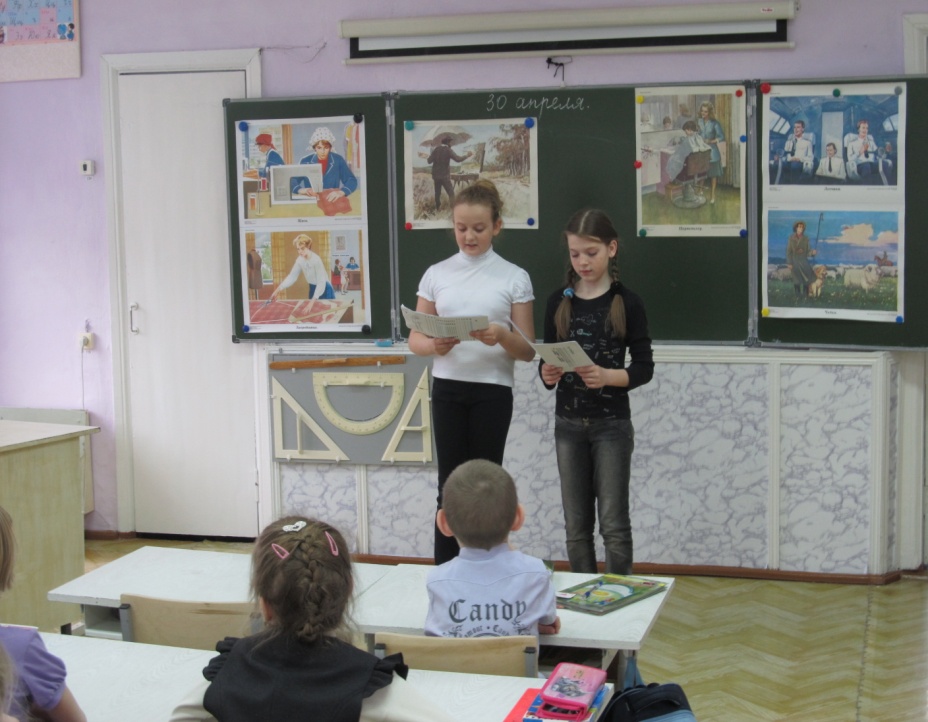 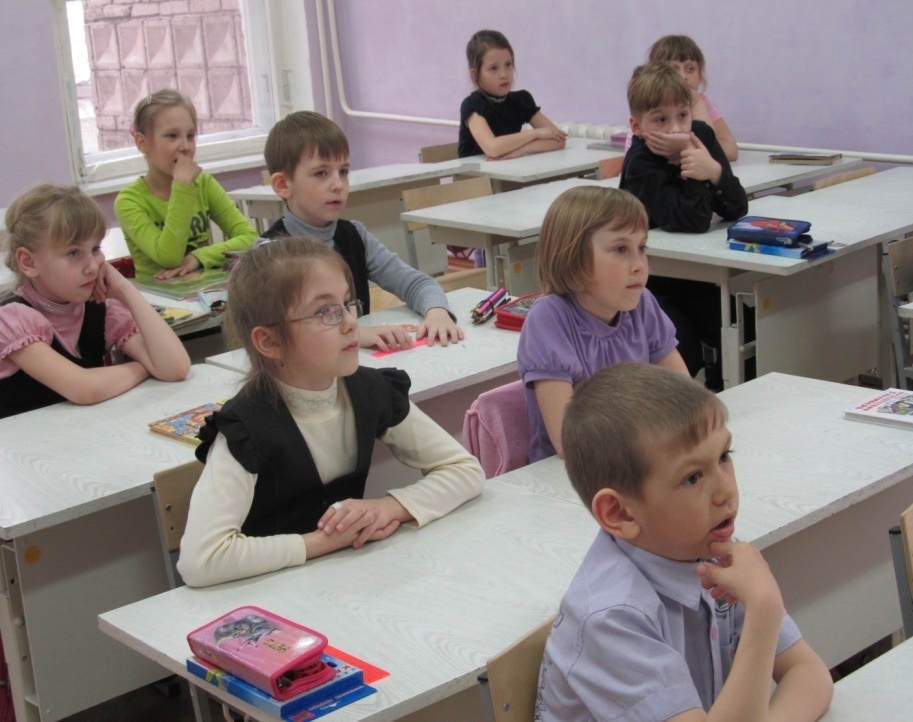 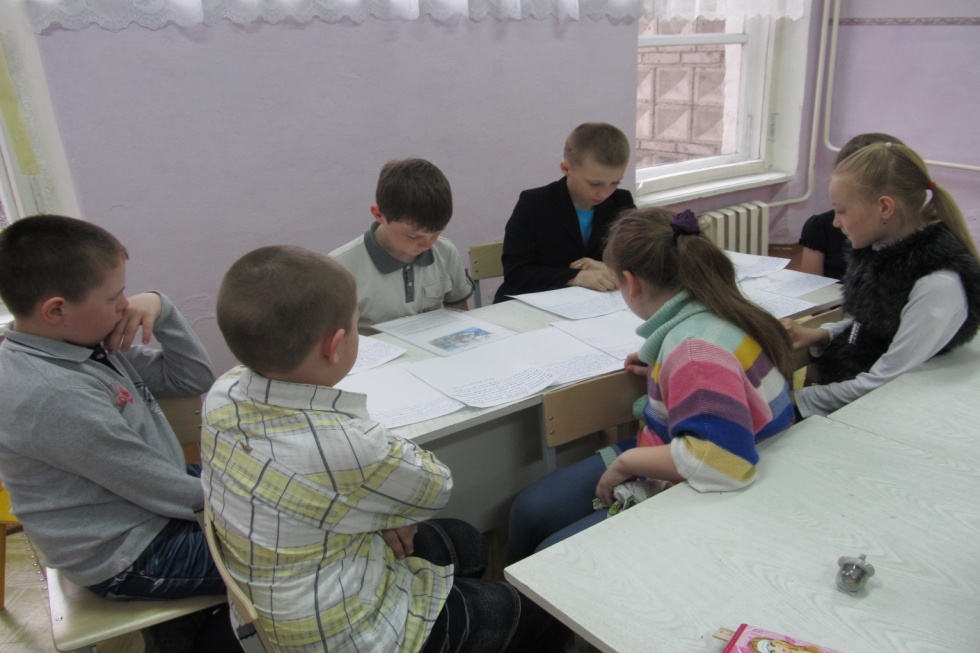 Подведение итога работыпросмотр презентаций
Результаты работы проекта
Презентация «Профессии моей семьи»
Презентация «Редкие и интересные профессии»
Презентация «Все профессии нужны. Все профессии важны».
Презентации «Загадки», «Кроссворды», «Игры».
Альбомы «Профессии нашего посёлка», «Сочинения», «Рисунки о профессиях»